Ленинградское областное государственное
 стационарное бюджетное учреждение 
социального обслуживания
«Сясьстройский психоневрологический интернат»
Практика 
«Души запасы золотые. Какие наши годы!»
Физкультурно- оздоровительные мероприятия.
«Шашечный турнир»
Шашки- древняя игра.
Она полезна и нужна!
Быть внимательным и честным, 
Учит нас всегда она!
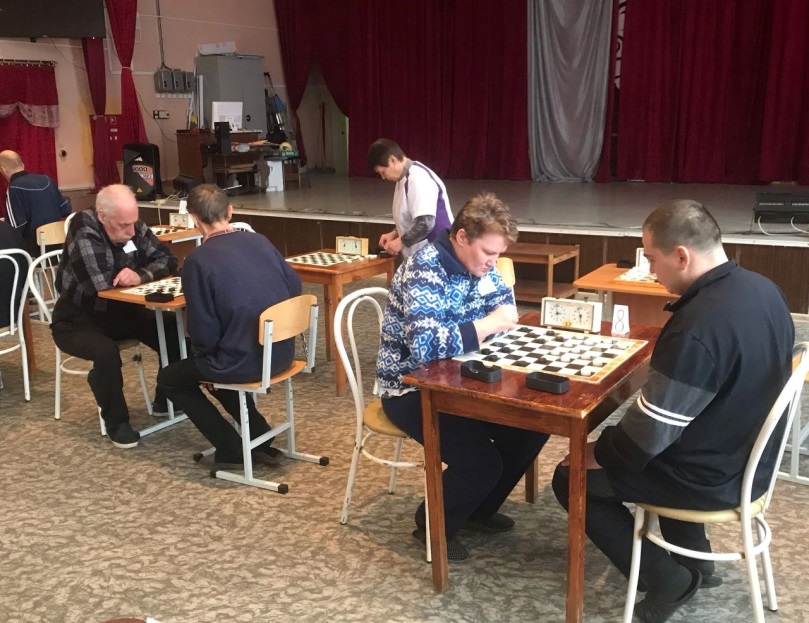 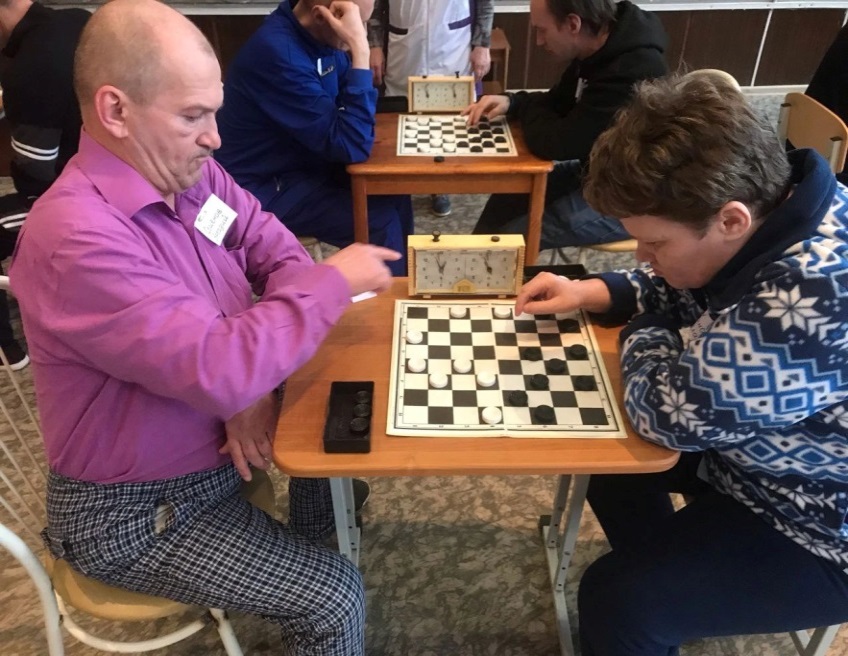 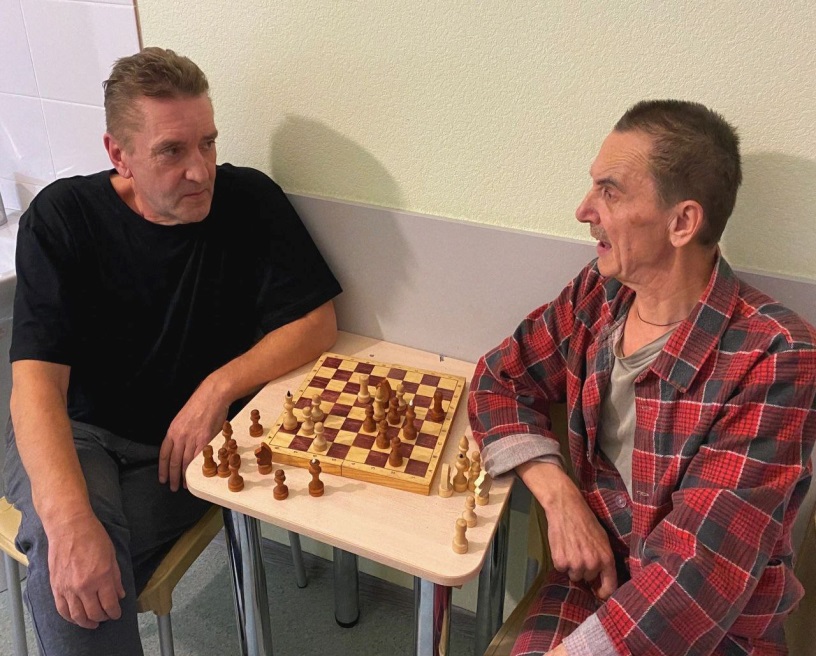 «ПРАЗДНИК МЯЧА»
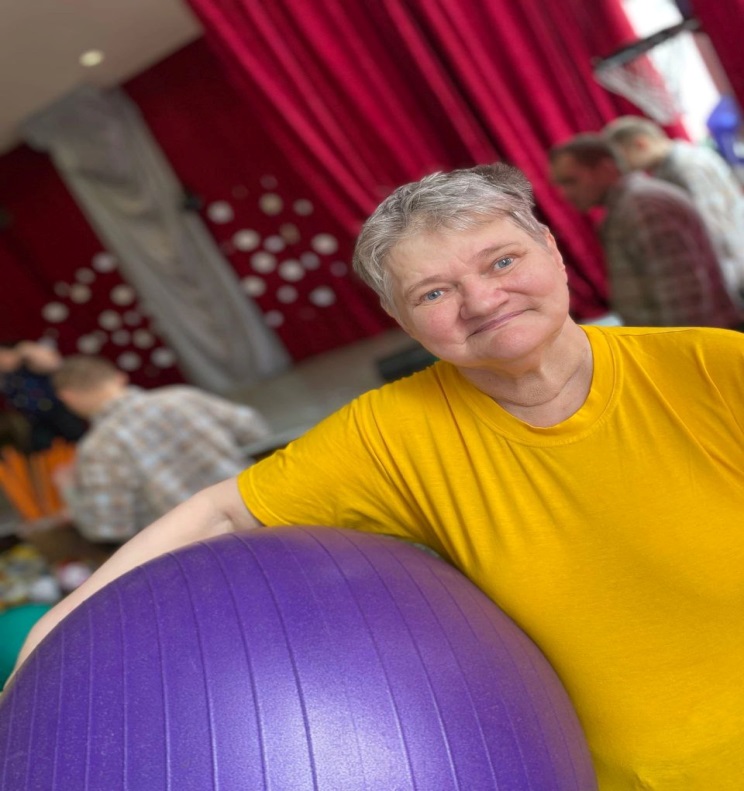 Он бывает баскетбольный,
 Волейбольный и футбольный.
С ним играют во дворе,
Интересно с ним в игре.
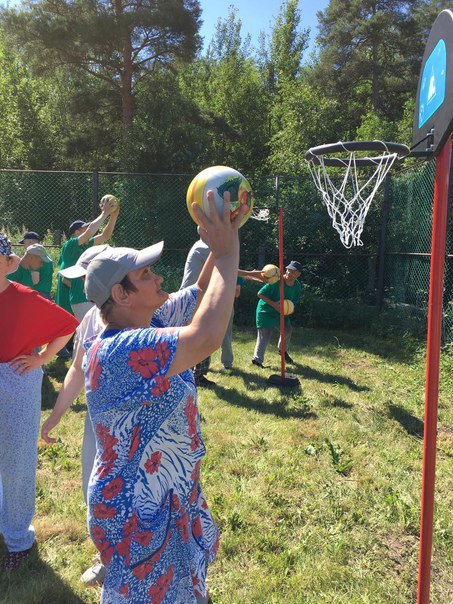 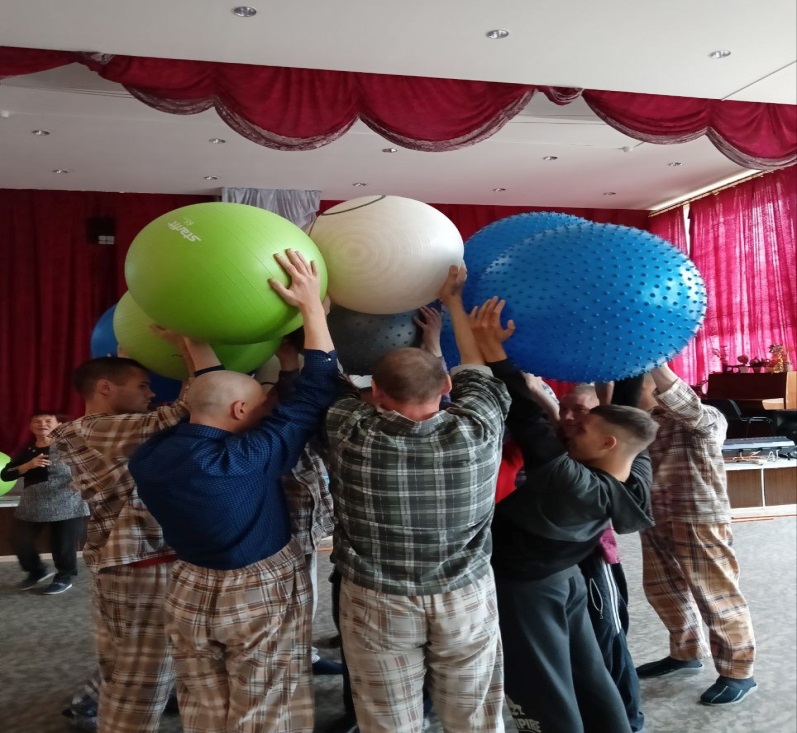 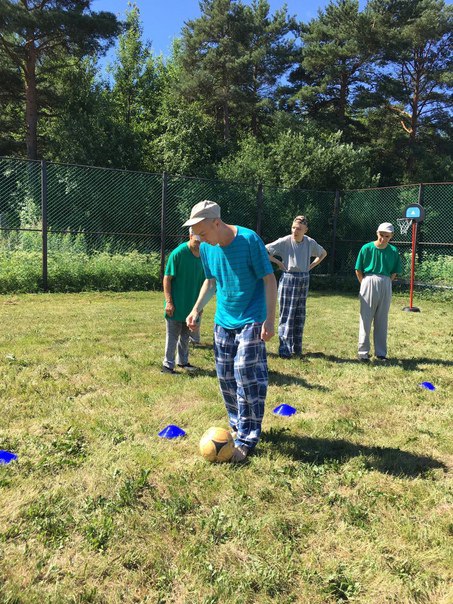 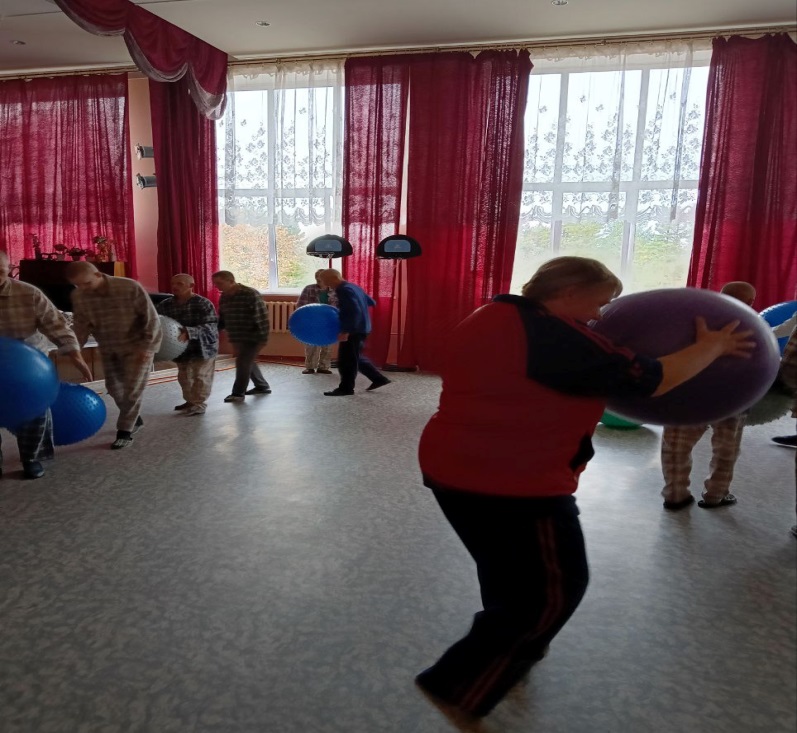 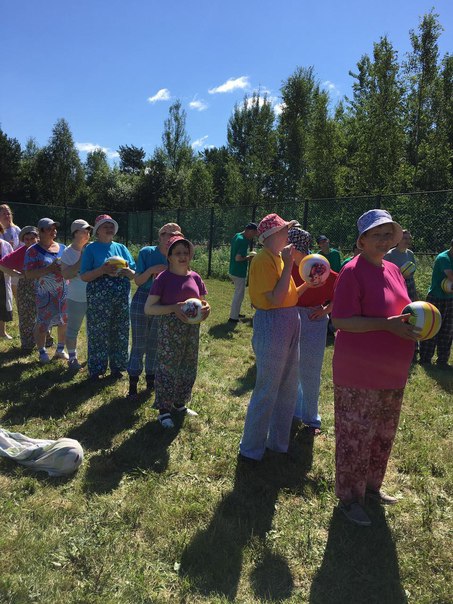 Скандинавская ходьба
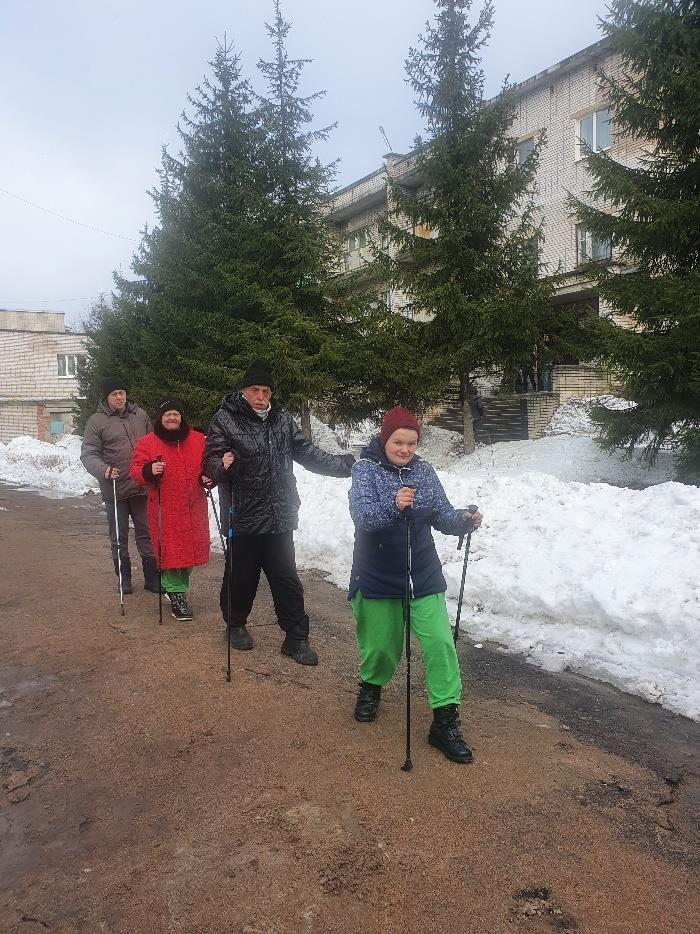 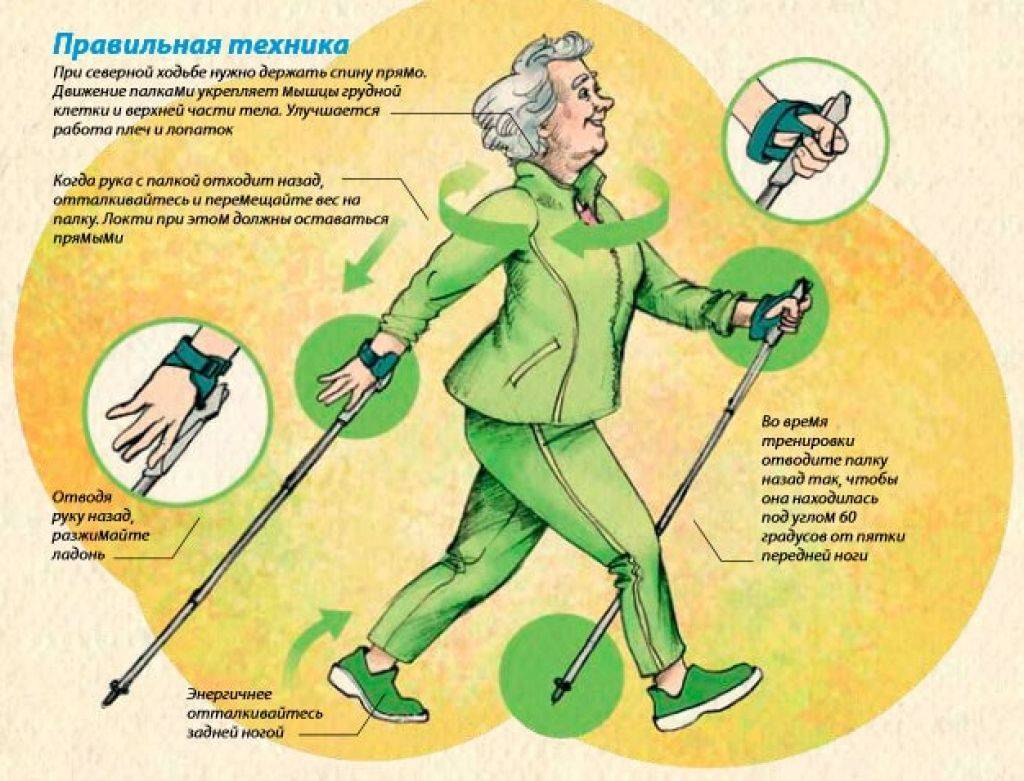 То ли случай, то ль забава,то ли, может быть, судьба,но сегодня мне по нравускандинавская ходьба.
Держит спину, держит руки,равновесие даёт,и занятие от скуки,и разминка от забот.
День здоровья.
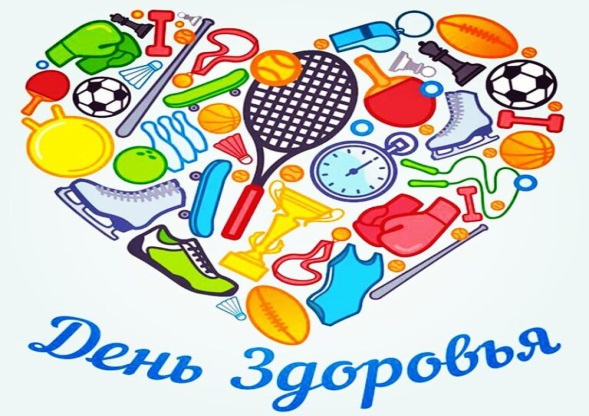 «Прекрасное в человеке немыслимо без представления о гармоничном развитии организма и здоровье человека»
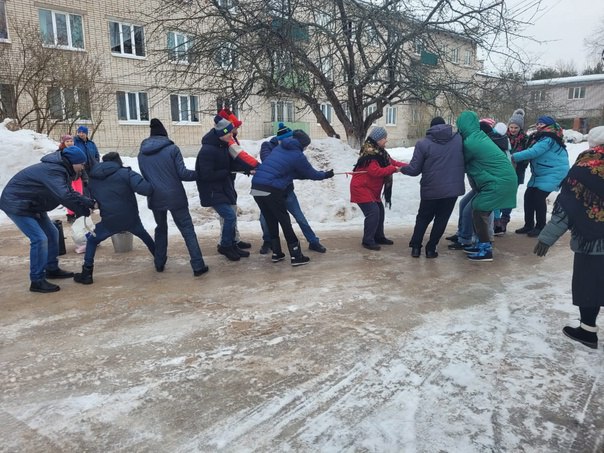 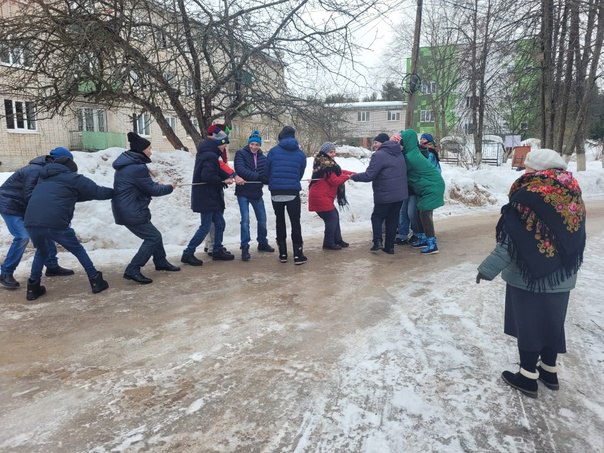 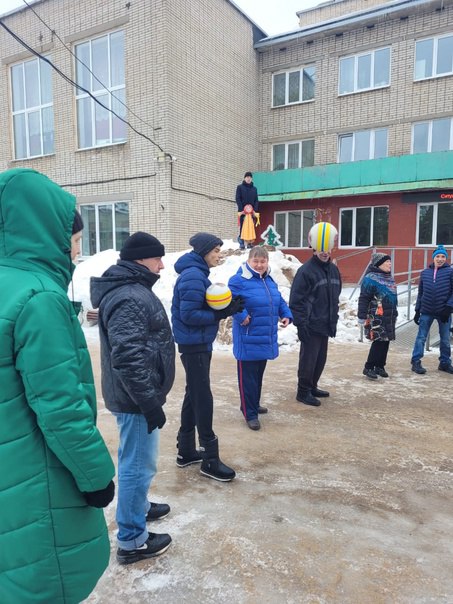 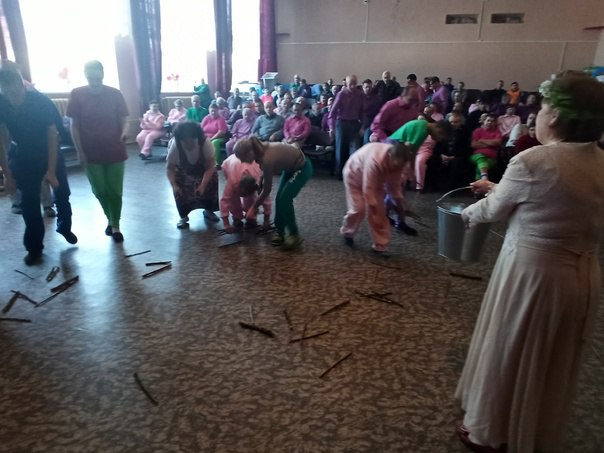 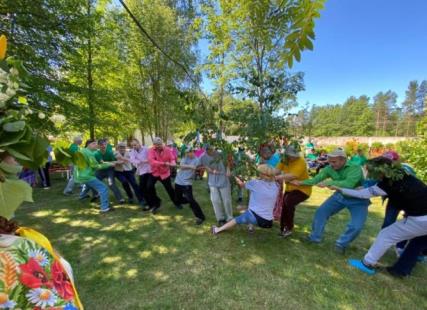 «Праздник русских 
народных игр»
Русские народные игры имеют многовековую историю, они сохранились до наших дней из глубокой старины, передаваясь из поколения в поколение, вбирая в себя лучшие национальные традиции. Большинство русских народных игр играют на свежем воздухе. Они требуют много движения, ловкости, находчивости смекалки.
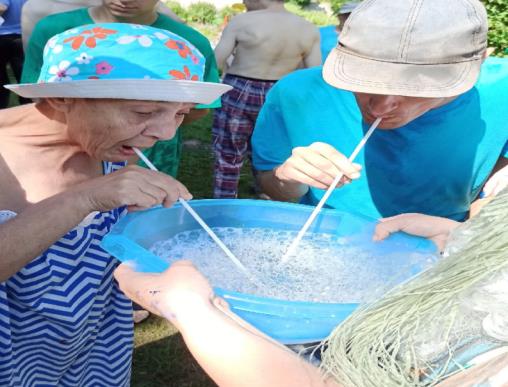 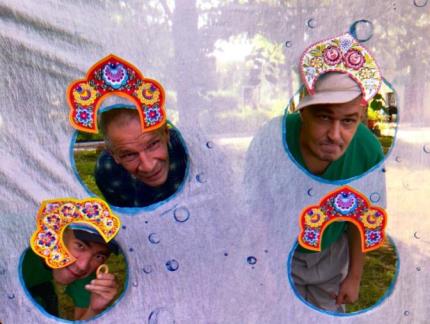 Утренняя зарядка
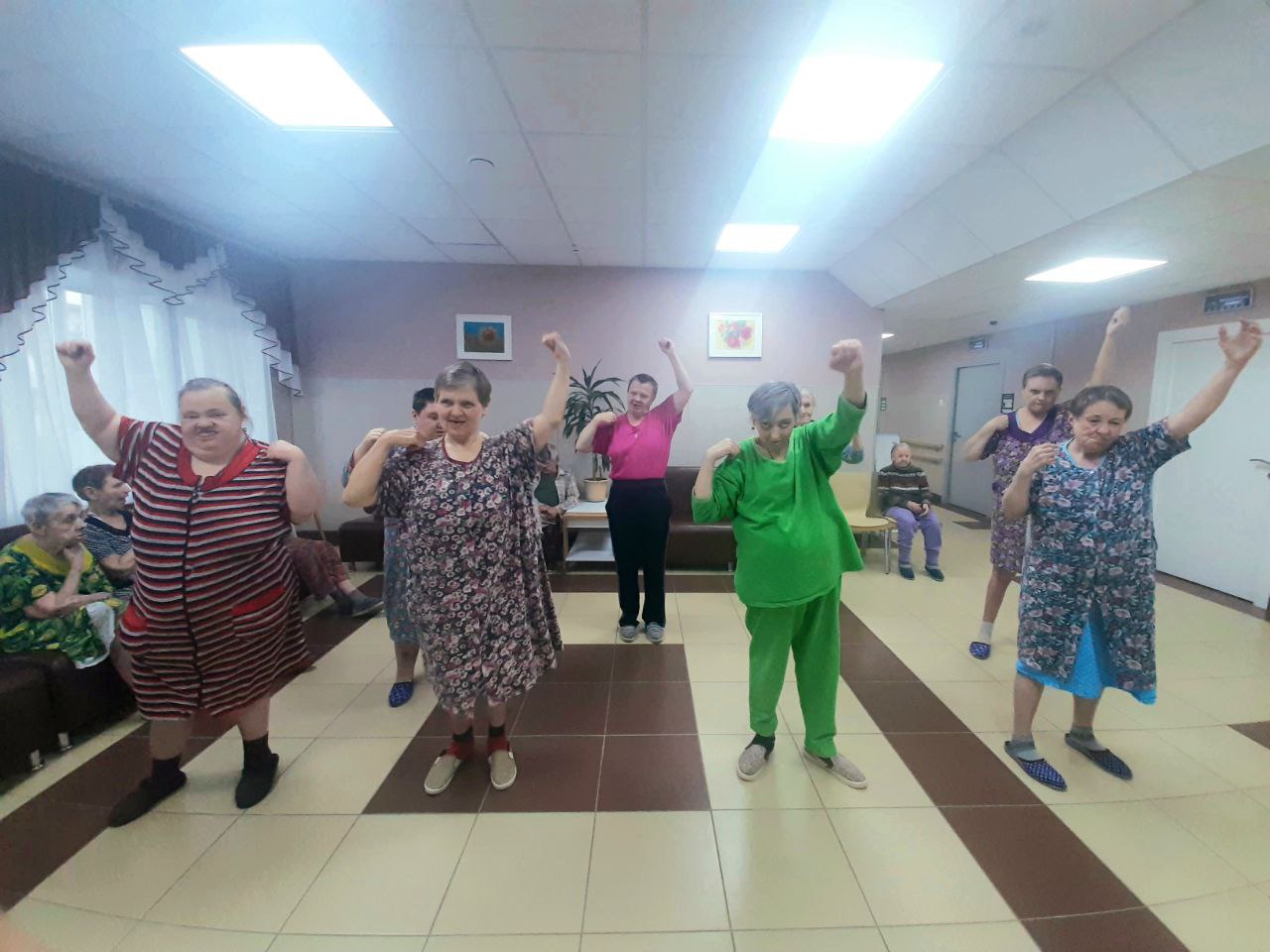 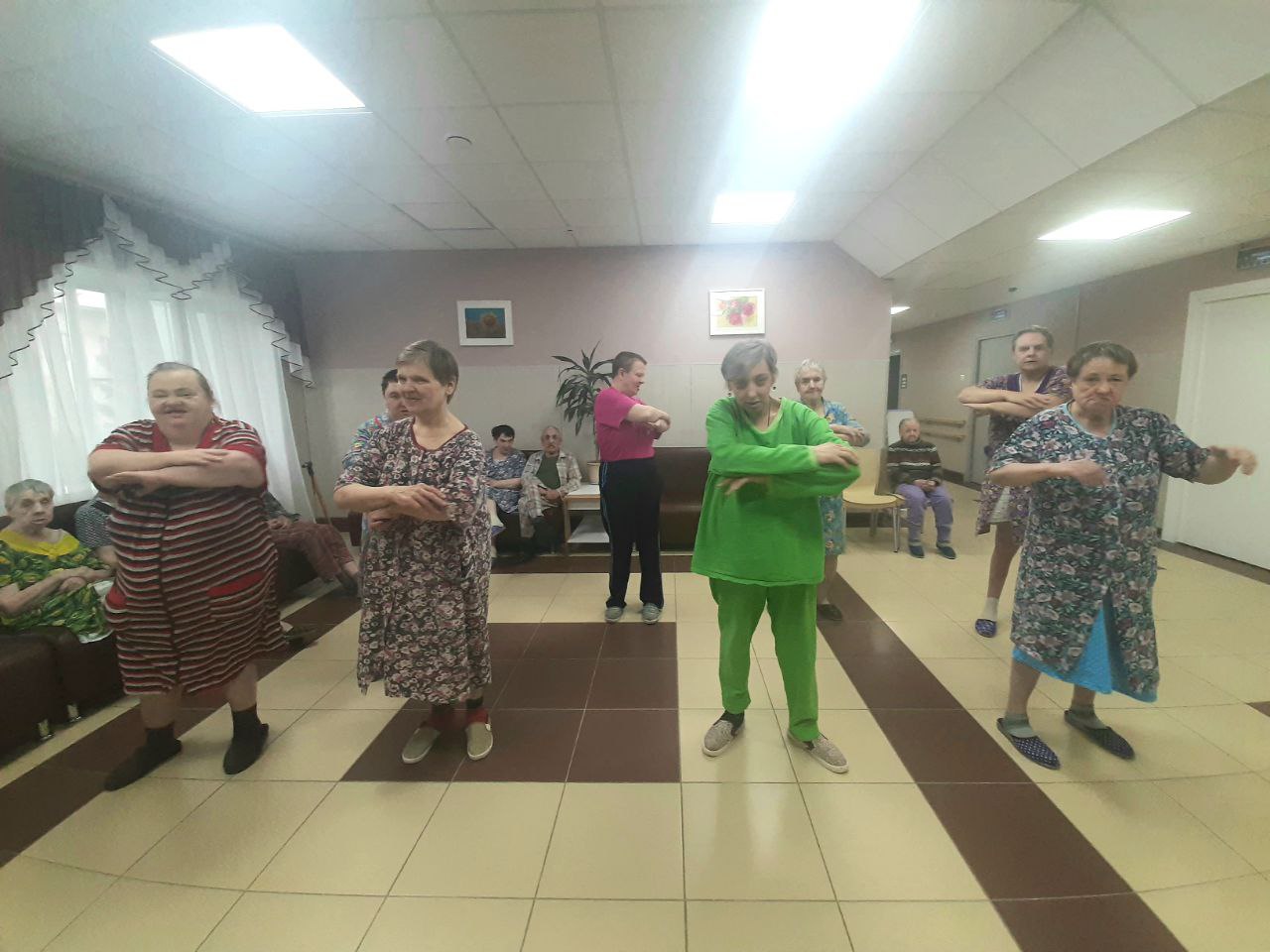 Пальчиковая гимнастика
Пальчиковая гимнастика для пожилых людей помогает восстановиться после инсультов, инфарктов, тяжелых травм, используется для профилактики деменции, улучшения когнитивных функций, сохранения кровообращения конечностей и двигательной активности.
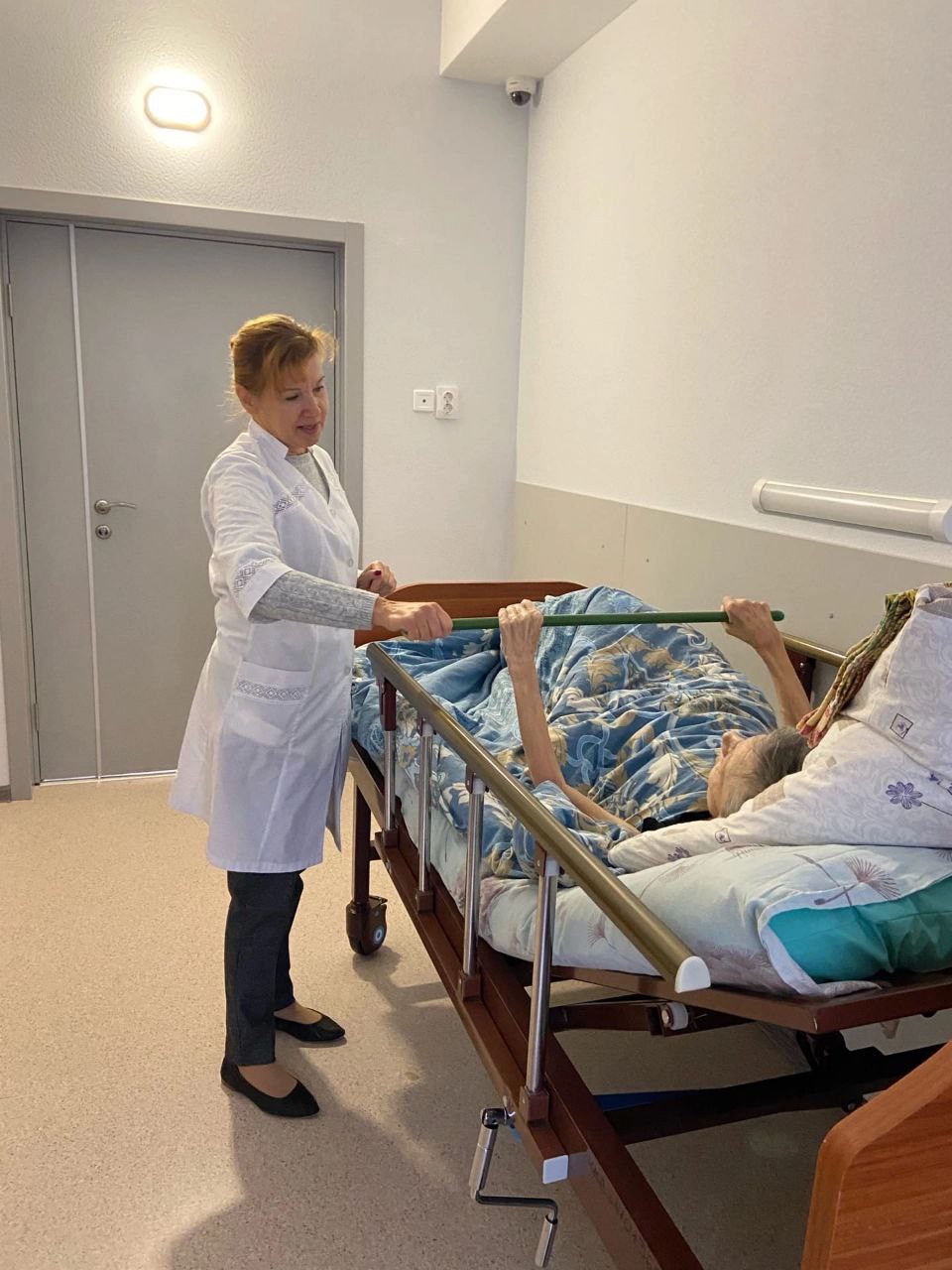 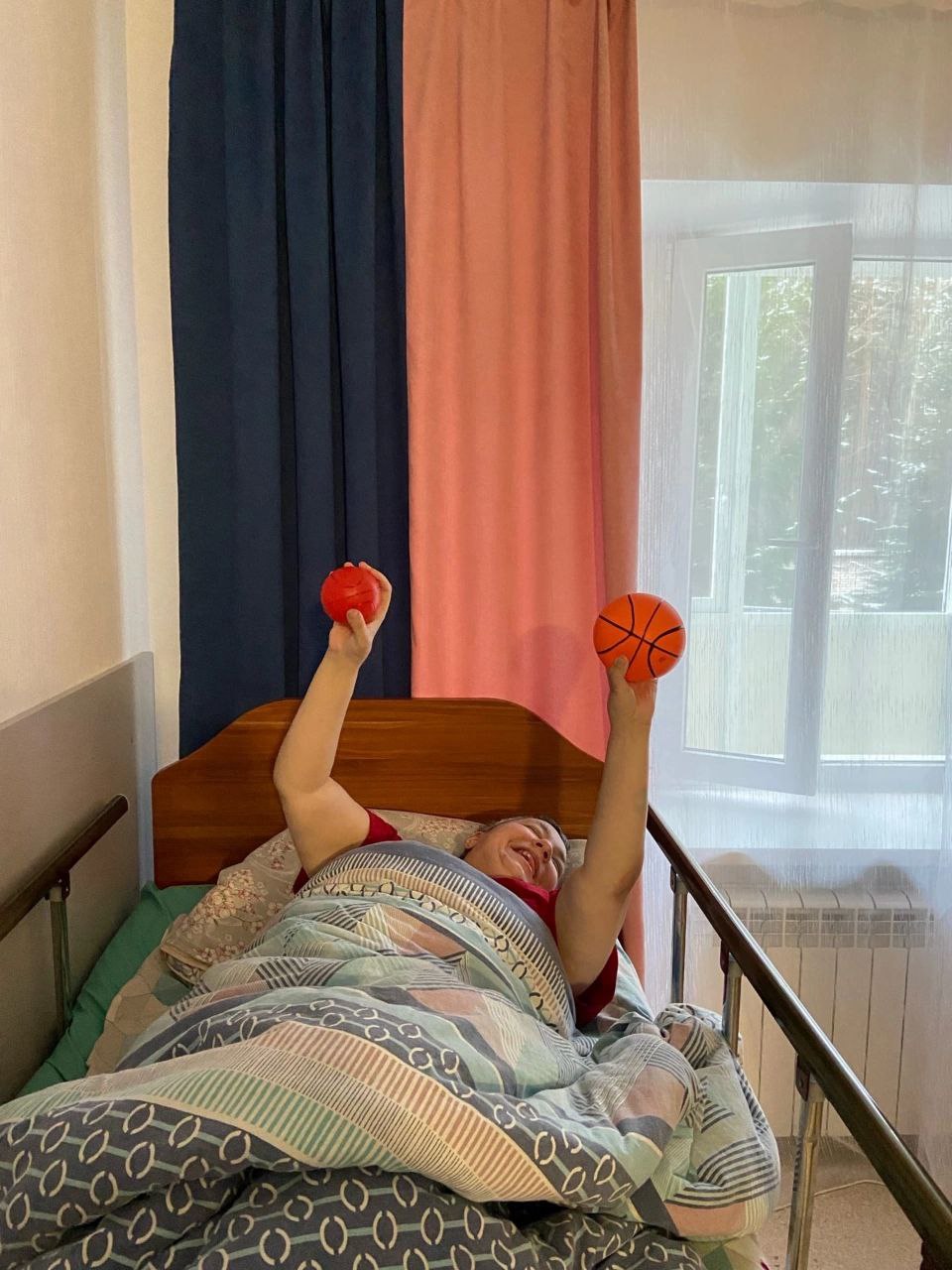